Les 1
Rijden, vliegen en varen
Doel van de les:
> Ik kan op basis van de titel en afbeeldingen een voorspelling doen over het thema van het
   boek en wat het schrijfdoel van de auteur is.
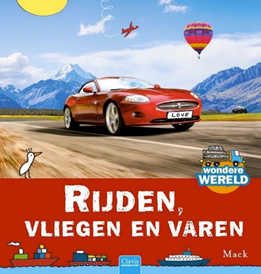 Copyright ©Success for All. Alle rechten voorbehouden
Les 1
Rijden, vliegen en varen
Stap 1: Voorspellen
Team	Kom tot een teamantwoord

	5 minuten
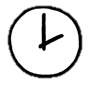 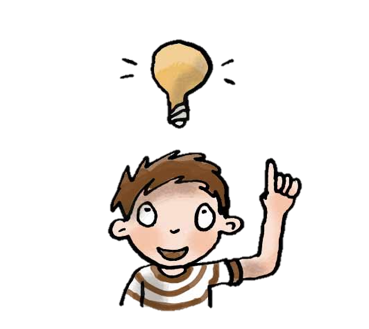 Copyright ©Success for All. Alle rechten voorbehouden
Les 1
Rijden, vliegen en varen
Stap 2: Woorden van de week
de pedalen
gelede (geleed)
de etage
de halte
in een wip (uitdrukking)
aangedreven (aandrijven)
optrekken
de limousine
onbegaanbaar
het circuit
de coureur
de cabine
Zelf	Schrijf de woorden in je werkschrift


	15 minuten


Klaar?	Klaaropdracht les 1
	Woordbon schrijven
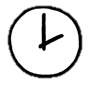 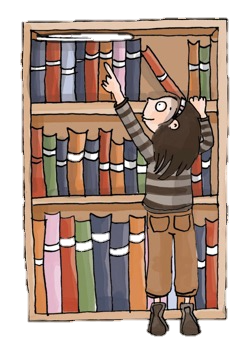 Copyright ©Success for All. Alle rechten voorbehouden
Les 1
Rijden, vliegen en varen
Stap 3: Lezen en verhelderen
Stap 4: Verhelderen met je maatje
Zelf	Lees 	bladzijde 10 tot en met 15

		
	10 minuten

Klaar?	Klaaropdracht les 1
	Schrijf een woordbon
Maatje	Memo’s bespreken
	Moeilijke woorden overhoren
		
	10 minuten
	
Maatje	Duolezen bladzijde 	12 tot en met 15
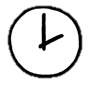 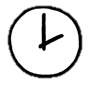 Stap 5: Verhelderen met team
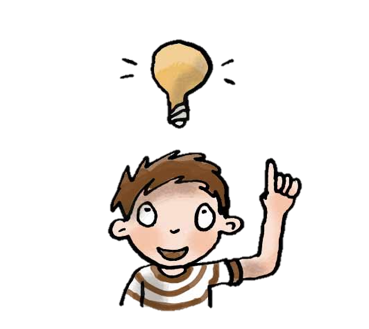 Team	Woorden verhelderen
	bladzijde 10 tot en met 15

	5 minuten
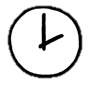 Copyright ©Success for All. Alle rechten voorbehouden
Les 1
Rijden, vliegen en varen
Stap 6: Terugblik en vooruitblik
Terugblik
> Samenwerken
> Voorspellen
> Woorden van de week
> Lezen en verhelderen
> Punten en feedback

Vooruitblik
> Samenvatten
> Woorden van de week
> Lezen en verhelderen
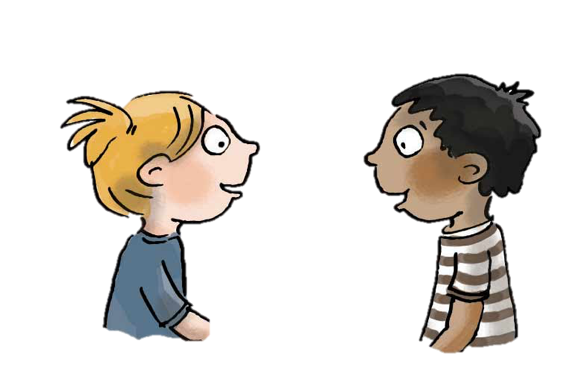 Copyright ©Success for All. Alle rechten voorbehouden
Les 2
Rijden, vliegen en varen
Doel van de les:
> Ik kan een deel van de tekst samenvatten.
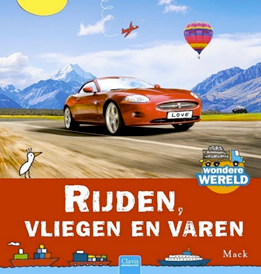 Copyright ©Success for All. Alle rechten voorbehouden
Les 2
Rijden, vliegen en varen
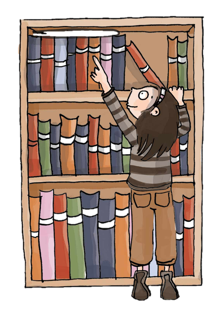 Stap 1:	Woorden van de week



Stap 2:	Samenvatten



Stap 3:	Lezen en verhelderen
Maatje	Bespreken woorden 5 t/m 8

Klaar?	Klaaropdrachten
Team	Teamantwoord sleutelwoorden

	5 minuten
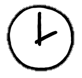 Zelf	Lees bladzijde 16 tot en met 23

	10 minuten

Klaar?	Klaaropdracht les 2
	Schrijf een woordbon
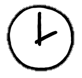 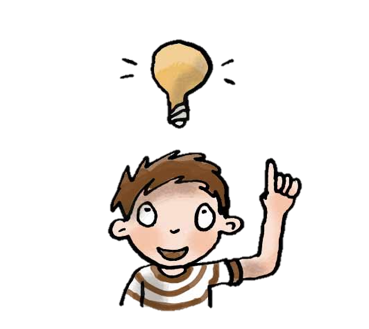 Copyright ©Success for All. Alle rechten voorbehouden
Les 2
Rijden, vliegen en varen
Stap 4: Verhelderen met je maatje
Stap 6: Terugblik en vooruitblik
Maatje	Memo’s bespreken
	Moeilijke woorden overhoren
			
	10 minuten

Maatje	Duolezen bladzijde 20 tot en 	met 23
Terugblik
> Woorden van de week
> Samenvatten / ideeënboom
> Lezen en verhelderen
> Punten en feedback

Vooruitblik
> Woorden van de week
> Lezen en verhelderen
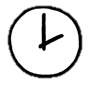 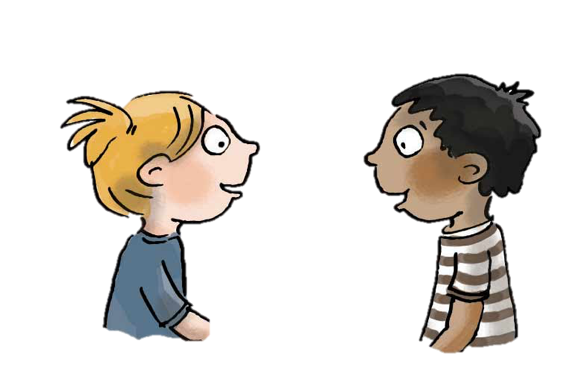 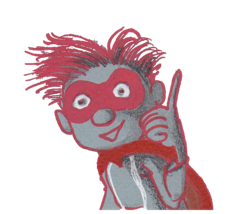 Stap 5: Verhelderen met team
Team	Woorden verhelderen
	bladzijde 18 tot en met 23
	
	5 minuten
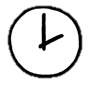 Copyright ©Success for All. Alle rechten voorbehouden
Les 3
Rijden, vliegen en varen
Doel van de les:
> Ik ken de betekenis van de woorden van de week.
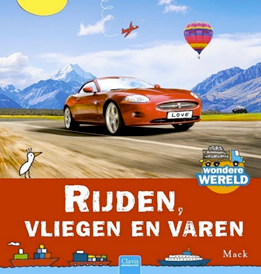 Copyright ©Success for All. Alle rechten voorbehouden
Les 3
Rijden, vliegen en varen
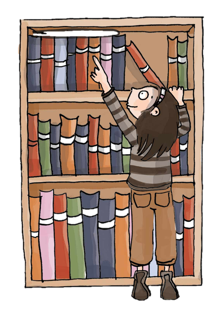 Stap 1:	Woorden van de week



Stap 2:	Lezen en verhelderen








Stap 3:	Verhelderen met je maatje
Maatje	Bespreken woorden 9 t/m 12

Klaar?	Klaaropdrachten
Zelf	Lees bladzijde 26 tot en met 31

	10 minuten

Klaar?	Klaaropdracht les 3
	Schrijf een woordbon
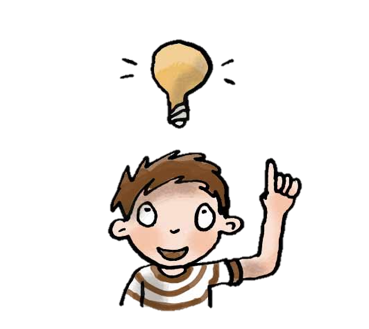 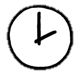 Maatje	Memo’s bespreken
	Moeilijke woorden overhoren
			
Klaar?	Schrijf een woordbon / klaaropdrachten
Copyright ©Success for All. Alle rechten voorbehouden
Les 3
Rijden, vliegen en varen
Stap 5: Terugblik en vooruitblik
Stap 4: Duolezen en verhelderen met team
Zelf	Kopieerblad 
	
	10 minuten

Terugblik
> Woorden van de week
> Lezen en verhelderen
> Punten en feedback

Vooruitblik
> Toets
Maatje	Duolezen	
	bladzijde 28 tot en met 31
	
	5 minuten 

Team	Woorden verhelderen
	bladzijde 26 tot en met 31

	5 minuten
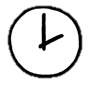 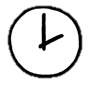 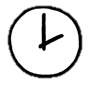 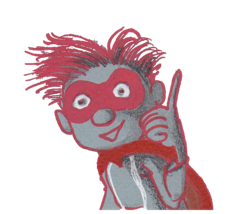 Copyright ©Success for All. Alle rechten voorbehouden
Les 4
Rijden, vliegen en varen
Doel van de les:
> Ik kan informatie uit een tekst halen.
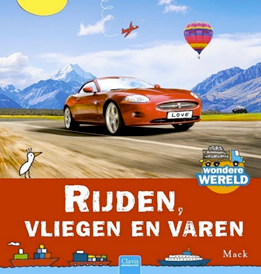 Copyright ©Success for All. Alle rechten voorbehouden
Les 4
Rijden, vliegen en varen
Stap 1:	Woorden van de week 





Stap 2:	Toets
Zelf	Oefenen voor de toets

	5 minuten
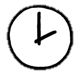 Zelf	Lees bladzijde 32 tot en met 41 en maak 	de toetsvragen

	30 minuten

Klaar?	Oefen de woordrijtjes
	Klaaropdrachten
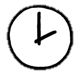 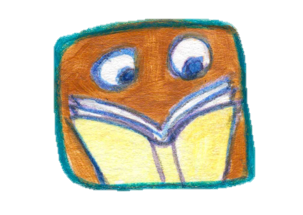 Copyright ©Success for All. Alle rechten voorbehouden
Les 4
Rijden, vliegen en varen
Stap 3: Terugblik en vooruitblik
Terugblik
> Toets
> Punten en feedback

Vooruitblik
> Schrijfopdracht
> Team van de week
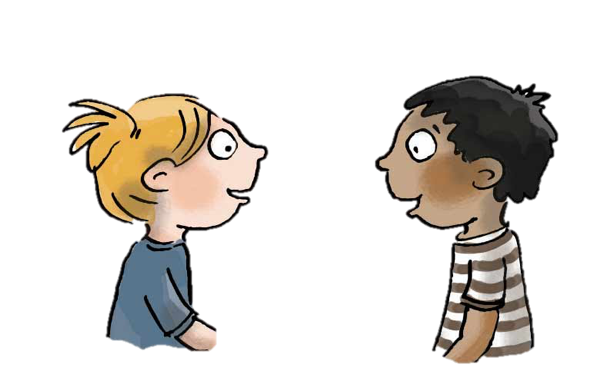 Copyright ©Success for All. Alle rechten voorbehouden
Les 5
Rijden, vliegen en varen
Doel van de les:
> Ik kan een verhaal schrijven over een reis met de zeppelin.
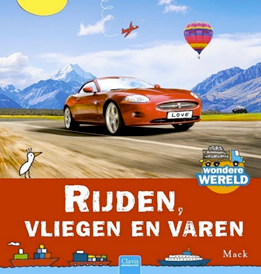 Copyright ©Success for All. Alle rechten voorbehouden
Les 5
Rijden, vliegen en varen
Stap 1: Schrijfopdracht
Maatjes	Netversie kopieerblad

	10 minuten

Klaar?	Tekening van de zeppelin 	versieren
Voorlezen	Bladzijde 42 en 43

Maatjes	Gebruik de afvinklijst in het	werkschrift
	 
	Schrijf de kladversie

 	10 minuten

Maatjes	Bespreek de tekst
	Verbeter de tekst
                                                10 minuten
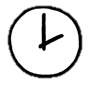 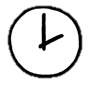 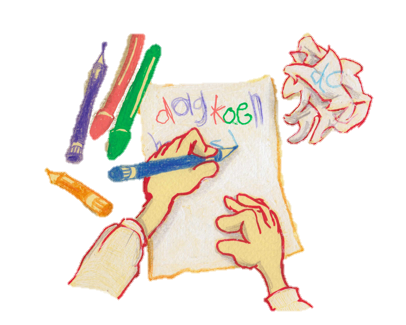 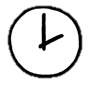 Copyright ©Success for All. Alle rechten voorbehouden
Les 5
Rijden, vliegen en varen
Stap 2: Terugblik en vooruitblik
Terugblik
> Woorden van de week
> Schrijfopdracht
> Samenwerken
> Punten en feedback
> Team van de week


Vooruitblik
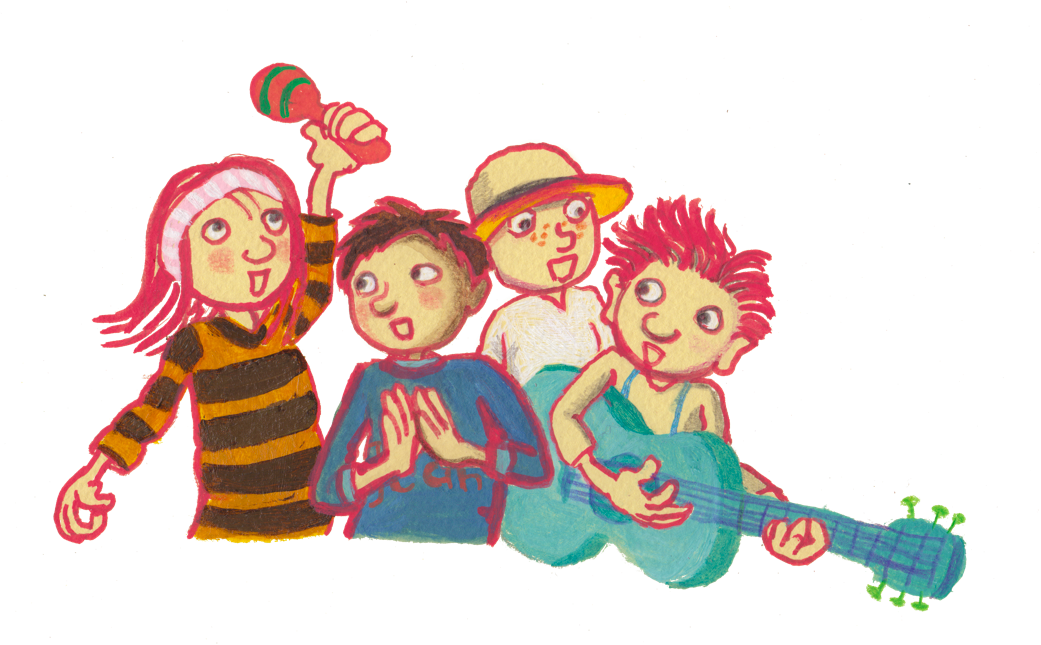 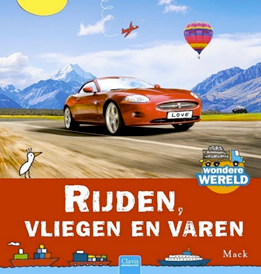 Copyright ©Success for All. Alle rechten voorbehouden